Define important words in this chapter

abuse  
purposeful or willful mistreatment that causes physical, mental, emotional, or financial pain or injury to a person. 
advance directives
legal documents that allow people to decide what kind of medical care they wish to have in the event they are unable to make those decisions themselves.
assault
a threat to harm a person, resulting in the person feeling fearful that he or she will be harmed.
2
Define important words in this chapter

battery
the intentional touching of a person without her consent.
civil law
private law; law between individuals. 
criminal law
public law; law related to committing a crime against the community.
defamation
any untrue statement (written or oral) that injures a person’s reputation and/or damages the person’s ability to make a living
DNR 
an abbreviation for do-not-resuscitate; an order that tells medical professionals not to perform CPR in the event of cardiac or respiratory arrest.
3
Define important words in this chapter

domestic violence
physical, sexual, or emotional abuse by spouses, intimate partners, or family members.
durable power of attorney for health care 
a legal document that appoints someone to make the medical decisions for a person in the event he becomes unable to do so.
electronic health records (EHR)
the electronic form of a resident’s personal and health data that is used to manage and coordinate a resident’s health care.
ethics
the knowledge of right and wrong; standards of conduct.
etiquette
the code of proper behavior and courtesy in a certain setting.
4
Define important words in this chapter

eviction
the involuntary discharge from a facility.
exploitation
the act of taking advantage of a person for personal gain through threats or manipulation.
false imprisonment
unlawful restraint that affects a person’s freedom of movement; includes both the threat of being physically restrained and actually being physically restrained.
financial abuse
improper or illegal use of a person’s money, possessions, property, or other assets.
HIPAA
an abbreviation for Health Insurance Portability and Accountability Act; a federal law that sets standards for protecting the privacy of patients’ health information.
intimate partner violence (IPV)
physical, sexual, or emotional harm caused by a partner or spouse.
5
Define important words in this chapter

invasion of privacy
the violation of the right to be left alone and the right to control personal information.
involuntary seclusion
the separation of a person from others against the person’s will. 
laws
rules set by the government to help protect the public.
libel
defamation in written form.
living will
a document that states the medical care a person wants, or does not want, in case she becomes unable to make those decisions.
malpractice
professional misconduct that results in damage or injury to a person.
6
Define important words in this chapter

mandated reporters
people who are required to report suspected or observed abuse or neglect due to their regular contact with vulnerable populations, such as the elderly in long-term care facilities.
misappropriation	
the deliberate misplacement, exploitation, or improper use of a resident’s belongings or money without the resident’s consent.
mistreatment
the inappropriate treatment or exploitation of a resident.
NATCEP: 
an abbreviation for Nurse Aide Training and Competency Evaluation Program; part of the Omnibus Budget Reconciliation Act (OBRA) that sets minimum requirements for training and testing nursing assistants.
7
Define important words in this chapter

neglect
failure to provide necessary care or services, resulting in physical, mental, or emotional harm to a person.
negligence
actions, or the failure to act or provide proper care for a person, resulting in unintended injury. 
OBRA 
an abbreviation for Omnibus Budget Reconciliation Act; law passed by the federal government that includes minimum standards for nursing assistant training, staffing requirements, resident assessment instructions, and information on rights for residents.
ombudsman 
a legal advocate for residents in long-term care facilities.
8
Define important words in this chapter

physical abuse
any treatment, intentional or not, that causes harm or injury to a person’s body.
protected health information (PHI) 
information that can be used to identify a person and relates to his past, present, or future physical or mental condition, including any health care the patient has had, or payment for that health care.
psychological abuse
emotional harm caused by threatening, frightening, isolating, intimidating, humiliating, or insulting a person.
Resident Council
a group of residents who meet regularly to discuss issues related to the long-term care facility.
9
Define important words in this chapter

Residents’ Rights
rights identified in the Omnibus Budget Reconciliation Act (OBRA) that relate to how residents must be treated while living in a long-term care facility; they provide an ethical code of conduct for healthcare workers.
scope of practice
defines the tasks that healthcare providers are legally permitted to perform as allowed by state or federal law.
sexual abuse
nonconsensual sexual contact of any type.
sexual harassment
any unwelcome sexual advance or behavior that creates an intimidating, hostile, or offensive working environment.
10
Define important words in this chapter

slander
defamation in oral form.
substance abuse 
the repeated use of legal or illegal drugs, cigarettes, or alcohol in a way that causes harm to oneself or others. 
verbal abuse 
the use of language that threatens, embarrasses, or insults a person.
workplace violence 
verbal, physical, or sexual abuse of staff by other staff members, residents, or visitors.
11
Define the terms law, ethics, and etiquette

Define the following terms:

ethics
the knowledge of right and wrong; standards of conduct.
laws
rules set by the government to help protect the public.
criminal law
public law; law related to committing a crime against the community.
civil law
private law; law between individuals.
etiquette
the code of proper behavior and courtesy in a certain setting.
12
Define the terms law, ethics, and etiquette

Ethics help us make decisions at home, in the workplace, or in the community. In healthcare, ethics guide the people giving care. For example, keeping a resident’s information confidential is ethical behavior. It is also the law. 

In healthcare, laws protect those receiving care. For example, there is a law against stealing a resident’s belongings.
13
Define the terms law, ethics, and etiquette

Etiquette is the code of proper behavior and courtesy in a certain setting. For example, identify yourself when you answer the phone at your facility. Ask, “How may I help you?” This is proper telephone etiquette.
14
Discuss examples of ethical and professional behavior

Professional and ethical behavior is vital to the safety of residents. 

Remember the following guidelines for legal and ethical behavior that nursing assistants must follow: 
Keep all resident and staff information confidential.
Be honest at all times.
Be trustworthy.
Do not accept gifts or tips.
Report abuse or suspected abuse of residents.
15
Discuss examples of ethical and professional behavior

Guidelines for legal and ethical behavior for nursing assistants (cont’d): 

Do not report to work under the influence of alcohol or drugs.
Follow all facility policies, rules, and procedures.
Do assigned tasks. Report mistakes promptly.
Be positive, professional, and tactful.
Treat all residents with respect and be empathetic.
Be patient.
16
Describe a nursing assistant code of ethics

Many facilities have adopted a formal code of ethics. This helps their employees deal with issues of right and wrong. 

All facility codes of ethics revolve around the idea that the resident is a valuable person who deserves ethical care.
17
Key Material 2-1: Nursing Assistant Code of Ethics

I will strive to provide and maintain the highest quality of care for my residents. I will fully recognize and follow all of the Residents’ Rights.
I will communicate well, serve on committees, and read all material as provided and required by my employer. I will attend educational in-services, and join organizations relevant to nursing assistant care.
I will show a positive attitude toward my residents, their family members, staff, and other visitors.
I will always provide privacy for my residents. I will maintain confidentiality of resident, staff, and visitor information.
I will be trustworthy and honest in all dealings with residents, staff, and visitors.
18
Key Material 2-1: Nursing Assistant Code of Ethics (cont’d)

I will strive to preserve resident safety. I will report mistakes I make, along with anything that I deem dangerous, to the right person(s).
I will have empathy for my residents, other staff, and all visitors, giving support and encouragement when needed.
I will respect all people, without regard to age, gender, ethnicity, religion, economic situation, sexual orientation, or diagnosis.
I will never abuse my residents in any way. I will always report any suspected abuse to the proper person immediately.
I will strive to have the utmost patience with all people at my facility.
19
Describe a nursing assistant code of ethics

Critical Thinking: Conversation Starter

Why is a code of ethics important for nursing assistants?

Is there anything you would add to this code of ethics?
20
Explain OBRA

Define the following terms:

OBRA 
an abbreviation for Omnibus Budget Reconciliation Act; law passed by the federal government that includes minimum standards for nursing assistant training, staffing requirements, resident assessment instructions, and information on rights for residents.
NATCEP: 
an abbreviation for Nurse Aide Training and Competency Evaluation Program; part of the Omnibus Budget Reconciliation Act (OBRA) that sets minimum requirements for training and testing nursing assistants. 
scope of practice 
defines the tasks that healthcare providers are legally permitted to perform as allowed by state or federal law.
21
Explain OBRA

The Omnibus Budget Reconciliation Act (OBRA) was passed in 1987. It has been updated many times since then. 

OBRA was written in response to reports of poor care and abuse in long-term care facilities. 

Congress decided to set minimum standards of care. This included standardizing training of nursing assistants.
22
Explain OBRA

Critical Thinking: Conversation Starter

Why would creating minimum standards for nursing assistant training be important? 

What kind of training could help prevent poor care and abuse of residents?
23
Explain OBRA

OBRA regulations are important to the nursing assistant practice for many reasons, including the following:

Give recognition through certification and registration
Help define the nursing assistant’s scope of practice
Provide better uniformity of care
Promote educational standards
24
Explain OBRA

OBRA requires that the Nurse Aide Training and Competency Evaluation Program (NATCEP) set minimum requirements for nursing assistants. Nursing assistants must complete at least 75 hours of training. 

However, programs may exceed these minimums. Many states require 80 to 150 program hours in theory and clinical skills.
25
Explain Residents’ Rights

Define the following terms:

Residents’ Rights 
rights identified in the Omnibus Budget Reconciliation Act (OBRA) that relate to how residents must be treated while living in a long-term care facility; they provide an ethical code of conduct for healthcare workers.
Resident Council 
a group of residents who meet regularly to discuss issues related to the long-term care facility.
misappropriation 
the deliberate misplacement, exploitation, or improper use of a resident’s belongings or money without the resident’s consent.
26
Explain Residents’ Rights

Define the following terms:

exploitation
the act of taking advantage of a person for personal gain through threats or manipulation.
eviction
the involuntary discharge from a facility.
27
Explain Residents’ Rights

REMEMBER:

A nursing assistant should be very familiar with Residents’ Rights. They are legal rights and understanding and respecting them is an important part of every NA’s job.
28
Explain Residents’ Rights

Residents’ Rights include the following:

Quality of life
Services and activities to maintain a high level of wellness
Full information about rights and services
Participation in their own care
Independent choices
Privacy and confidentiality
29
Explain Residents’ Rights

Residents’ Rights (cont’d):

Dignity, respect, and freedom
Security of possessions
Rights with transfers and discharges
Right to complain
Visits
Rights with regard to social services
30
Handout 2-1: Decision Quiz

Choices I have made today include the following:
1.________________________________________________________	
		
2._________________________________________________________			
3.________________________________________________________		
		
4.________________________________________________________			
		
5.________________________________________________________			
		
6.________________________________________________________
31
Explain Residents’ Rights

Critical Thinking: Conversation Starter

Why do you want to make your own decisions?

What would it feel like if you were not able to make all of your own choices?

How do Residents’ Rights guarantee that residents can continue to make many decisions about their own lives?
32
Explain types of abuse and neglect

Define the following terms:

abuse 
purposeful or willful mistreatment that causes physical, mental, emotional, or financial pain or injury to a person. 
mistreatment
the inappropriate treatment or exploitation of a resident.
physical abuse 
any treatment, intentional or not, that causes harm or injury to a person’s body.
psychological abuse 
emotional harm caused by threatening, frightening, isolating, intimidating, humiliating, or insulting a person. 
verbal abuse
the use of language that threatens, embarrasses, or insults a person.
33
Explain types of abuse and neglect

Define the following terms:

sexual abuse
nonconsensual sexual contact of any type.
financial abuse 
improper or illegal use of a person’s money, possessions, property, or other assets.
assault 
a threat to harm a person, resulting in the person feeling fearful that he will be harmed. 
battery 
the intentional touching of a person without her consent.
34
Explain types of abuse and neglect

Define the following terms:

domestic violence 
physical, sexual, or emotional abuse by spouses, intimate partners, or family members.
intimate partner violence (IPV)
physical, sexual, or emotional harm caused by a partner or spouse.
workplace violence 
verbal, physical, or sexual abuse of staff by other staff members, residents, or visitors.
false imprisonment 
unlawful restraint that affects a person’s freedom of movement; includes both the threat of being physically restrained and actually being physically restrained.
35
Explain types of abuse and neglect

Define the following terms:

involuntary seclusion 
the separation of a person from others against the person’s will.
sexual harassment 
any unwelcome sexual advance or behavior that creates an intimidating, hostile, or offensive working environment.
substance abuse 
the repeated use of legal or illegal drugs, cigarettes, or alcohol in a way that causes harm to oneself or others. 
defamation
any untrue statement (written or oral) that injures a person’s reputation and/or damages the person’s ability to make a living.
36
Explain types of abuse and neglect

Define the following terms:

libel
defamation in written form.
slander
defamation in oral form.
neglect
failure to provide necessary care or services, resulting in physical, mental, or emotional harm to a person.
37
Explain types of abuse and neglect

Define the following terms:

negligence
actions, or the failure to act or provide proper care for a person, resulting in unintended injury. 
malpractice
professional misconduct that results in damage or injury to a person.
38
Explain types of abuse and neglect

REMEMBER:

Preventing abuse and neglect is a very important part of Residents’ Rights. In order to do this, it helps if an NA understands more about the different types of abuse and neglect.
39
Explain types of abuse and neglect

REMEMBER:

NAs are legally required to report any observed or suspected abuse of residents and assist residents who wish to make a complaint of abuse in every way possible.
40
Recognize signs and symptoms of abuse and neglect

Define the following term:

mandated reporters
people who are required to report suspected or observed abuse or neglect due to their regular contact with vulnerable populations, such as the elderly in long-term care facilities.
41
Recognize signs and symptoms of abuse and neglect

REMEMBER:

Nursing assistants are considered mandated reporters.
42
Recognize signs and symptoms of abuse and neglect

Signs of physical abuse include the following:

Broken bones
Bruises, contusions, and welts
Similar injuries that occur repeatedly
Burns of unusual shape and in unusual locations
Bite marks or scratches
Unexplained weight loss
Dehydration
Dry, cracked, torn or bleeding skin
Missing hair
43
Recognize signs and symptoms of abuse and neglect

Signs of physical abuse (cont’d):

Broken or missing teeth
Blood in underwear
Bruising, bleeding, or discharge from the genital area
Depression or withdrawal
Mood swings
Fear and anxiety, especially when a caregiver is present
Fear of being left alone
44
Recognize signs and symptoms of abuse and neglect

Signs of neglect include the following:

Pressure ulcers
Weight loss, poor appetite
Dehydration
Frequent complaints of hunger or thirst
Strong smell of urine
Unclean body
Dirty, matted, or unstyled hair
45
Recognize signs and symptoms of abuse and neglect

Signs of neglect (cont’d):

Ragged or dirty fingernails
Soiled clothes or bed linens or incontinence briefs not being changed
Ripped or torn clothing
Damaged or poorly fitting hearing aids, eyeglasses, dentures
Unanswered call lights
46
Recognize signs and symptoms of abuse and neglect

Other signs of abuse may include the following:

Missing doctor appointments
Changing doctors frequently
Wearing makeup or sunglasses to hide injuries
Family concern that abuse is occurring
Resident not taking medication
Private conversations not allowed, or the caregiver/family member is present during all conversations
47
Handout 2-2: Who is Vulnerable to Abuse and Neglect
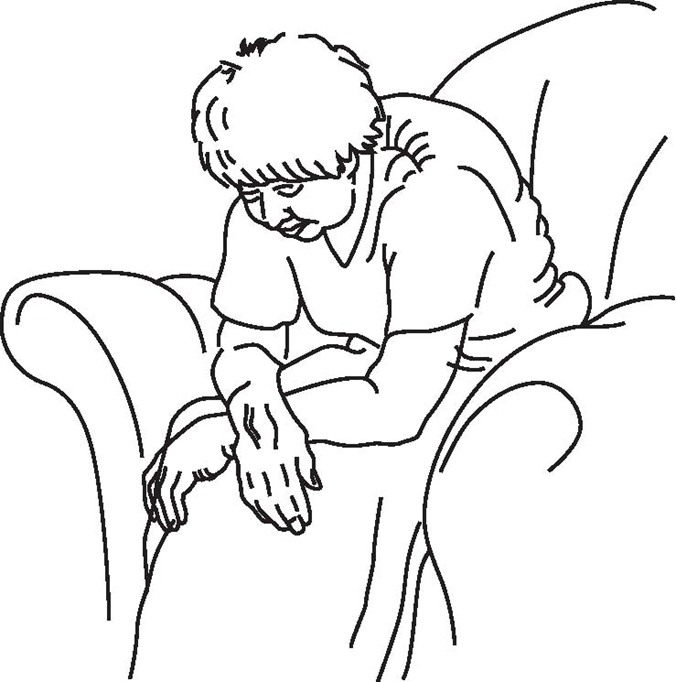 48
Handout 2-2: Who is Vulnerable to Abuse and Neglect (cont’d)

Some people are more vulnerable to adult abuse or neglect than others. They include the following: 
•	The elderly
•	The physically ill or disabled
•	The developmentally disabled
•	The mentally ill or disabled
•	People with communication problems, such as hearing, speech, and vision impairments
All of these people have a few things in common that make them so vulnerable. They are often unable to stand up for themselves or to report abuse or neglect to others. They may not even understand that they have rights. Often these people can be much more demanding to care for, which increases caregivers’ stress. 

Caregivers may not have been properly trained to care for these particular people, and they may not understand why these people behave the way they do. Caregivers may also be overworked, tired, stressed, and unappreciated, on top of caring for someone who requires so much time and energy.

These are the people who most need your help and protection from harm. They may not be able to speak for themselves, but the signs of abuse and neglect may speak volumes for them, if you just know how to recognize these signs.
49
Describe the steps taken if a nursing assistant is suspected of abuse

REMEMBER:

When a report of abuse by a nursing assistant is made, the NA is usually suspended immediately. 
The NATCEP (Nurse Aide Training and Competency Evaluation Program) is notified, as well as the facility administrator. Adult Protective Services (APS) may be notified as well.
50
Describe the steps taken if a nursing assistant is suspected of abuse

The following steps are taken after a report of abuse by a nursing assistant:

Investigation
Notification
Hearing
Decision of hearing
Appeals process
51
Describe the steps taken if a nursing assistant is suspected of abuse

REMEMBER:

If abuse is found to have occurred, the nursing assistant is placed on the abuse registry in addition to other possible penalties. Employers check this registry before hiring nursing assistants.
52
Discuss the ombudsman’s role

Define the following term:

ombudsman
a legal advocate for residents in long-term care facilities.
53
Discuss the ombudsman’s role

These are the typical duties of an ombudsman:

Advocates for Residents’ Rights and quality care
Educates consumers and care providers
Investigates and resolves complaints
Appears in court and/or legal hearings
Gives information to the public
54
Explain HIPAA and related terms

REMEMBER:

One of the most important parts of a nursing assistant’s job is to keep resident information confidential
55
Explain HIPAA and related terms

Critical Thinking: Conversation Starter

What negative consequences could happen if an NA does not protect the privacy of residents’ information?
56
Explain HIPAA and related terms

Define the following terms:

HIPAA
an abbreviation for Health Insurance Portability and Accountability Act; a federal law that sets standards for protecting the privacy of patients’ health information. 
protected health information (PHI) 
information that can be used to identify a person and relates to the patient’s past, present, or future physical or mental condition, including any health care the patient has had, or payment for that health care.
electronic health records (EHR)
the electronic form of a resident’s personal and health data that is used to manage and coordinate a resident’s health care.
invasion of privacy 
the violation of the right to be left alone and the right to control personal information.
57
Explain HIPAA and related terms

The Health Insurance Portability and Accountability Act (HIPAA) was passed in 1996. This law sets standards for protecting the privacy of patients’ health information. 

It identifies certain protected health information (PHI) that must remain confidential.
58
Explain HIPAA and related terms

HITECH (Health Information Technology for Economic and Clinical Health) became law at the end of 2009. It is a way to expand the protection of electronic health records (EHR). 

The HITECH Act increases civil and criminal penalties for sharing PHI and expands the ability to enforce these penalties.
59
Explain HIPAA and related terms

Remember these ways that NAs can keep PHI confidential:

Do not give out health information on the phone except to approved staff members.
Do not give personal information to visitors.
Do not share medical records with anyone other than the care team.
Do not discuss residents in public areas.
Do not bring family or friends to the facility.
Double-check fax numbers and use cover sheets.
Return charts to proper place after use.
Dispose of personal notes regarding resident care prior to leaving work for the day.
60
Explain HIPAA and related terms

Ways that NAs can keep PHI confidential (cont’d):

Log out and exit web browser when finished with computer work.
Do not include private information in e-mails.
Do not share resident information on any social networking site (e.g., Facebook or Twitter).
Do not takes photos of residents and share them with anyone, including via cell phones, e-mail, social networking sites, or other websites.
Give documents found with resident’s information to the nurse.
61
Explain HIPAA and related terms

REMEMBER:

There are serious penalties, including fines and even prison time, for not following HIPAA guidelines.
62
Discuss the Patient Self-Determination Act (PSDA) and advance directives

Define the following terms:

advance directives
legal documents that allow people to decide what kind of medical care they wish to have in the event they are unable to make those decisions themselves.
living will
a document that states the medical care a person wants, or does not want, in case he or she becomes unable to make those decisions.
63
Discuss the Patient Self-Determination Act (PSDA) and advance directives

Define the following terms:

durable power of attorney for health care
a legal document that appoints someone to make the medical decisions for a person in the event he becomes unable to do so.
DNR 
an abbreviation for do-not-resuscitate; an order that tells medical professionals not to perform CPR in the event of cardiac or respiratory arrest.
64
Discuss the Patient Self-Determination Act (PSDA) and advance directives

The Patient Self-Determination Act (PSDA) is a federal law originally passed in 1990.

The PSDA requires all healthcare agencies receiving Medicare and Medicaid money to give adults, during admission or enrollment, information about their rights relating to advance directives.
65
Discuss the Patient Self-Determination Act (PSDA) and advance directives

Critical Thinking: Conversation Starter

What are some examples of advance directives and why do you think advance directives are important?
66